The Fourth Australian Atlas of Healthcare Variation
About the Atlas
How to interpret our data visualisations
Histogram
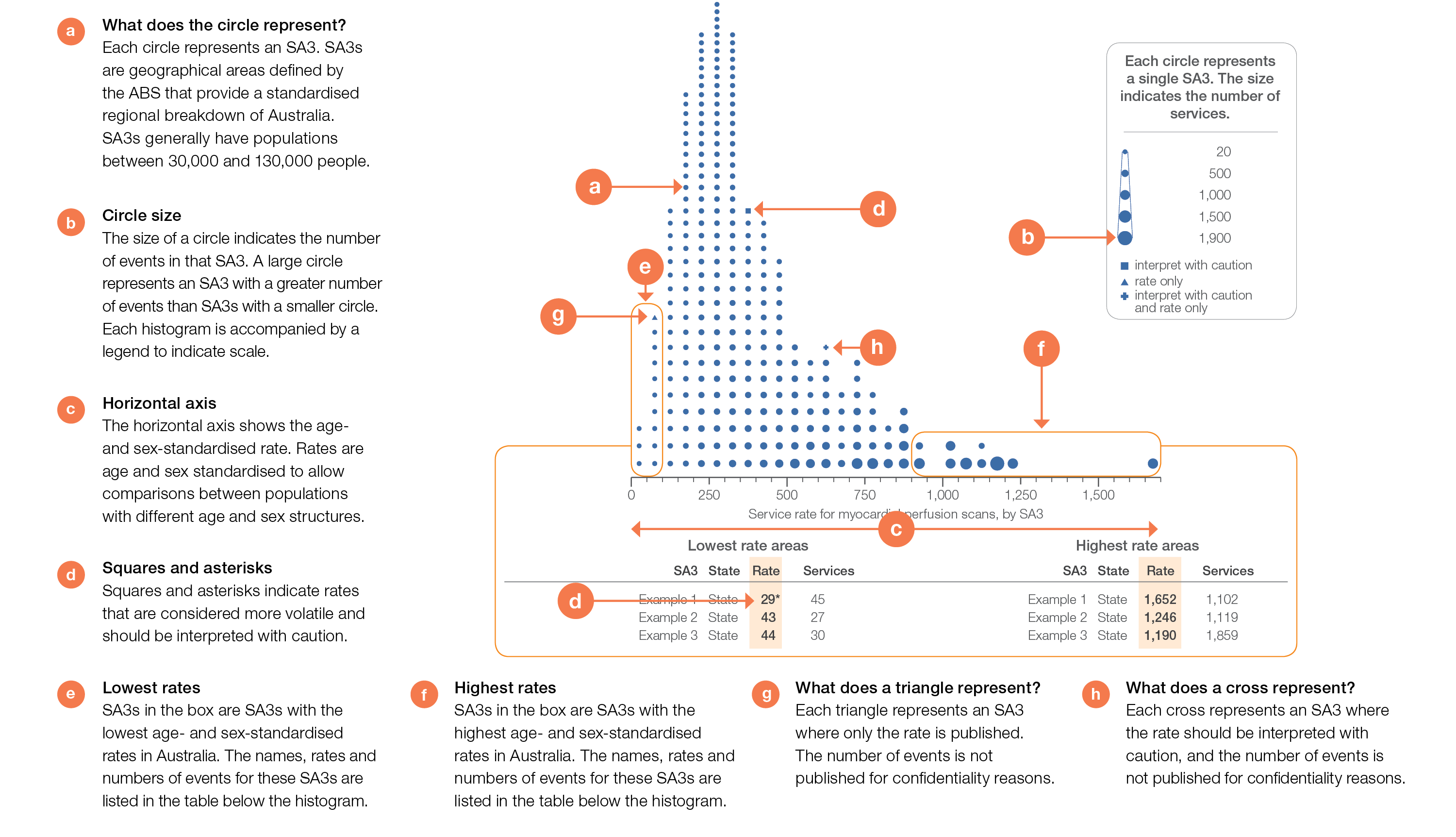 How to interpret our data visualisations
State and territory graphic
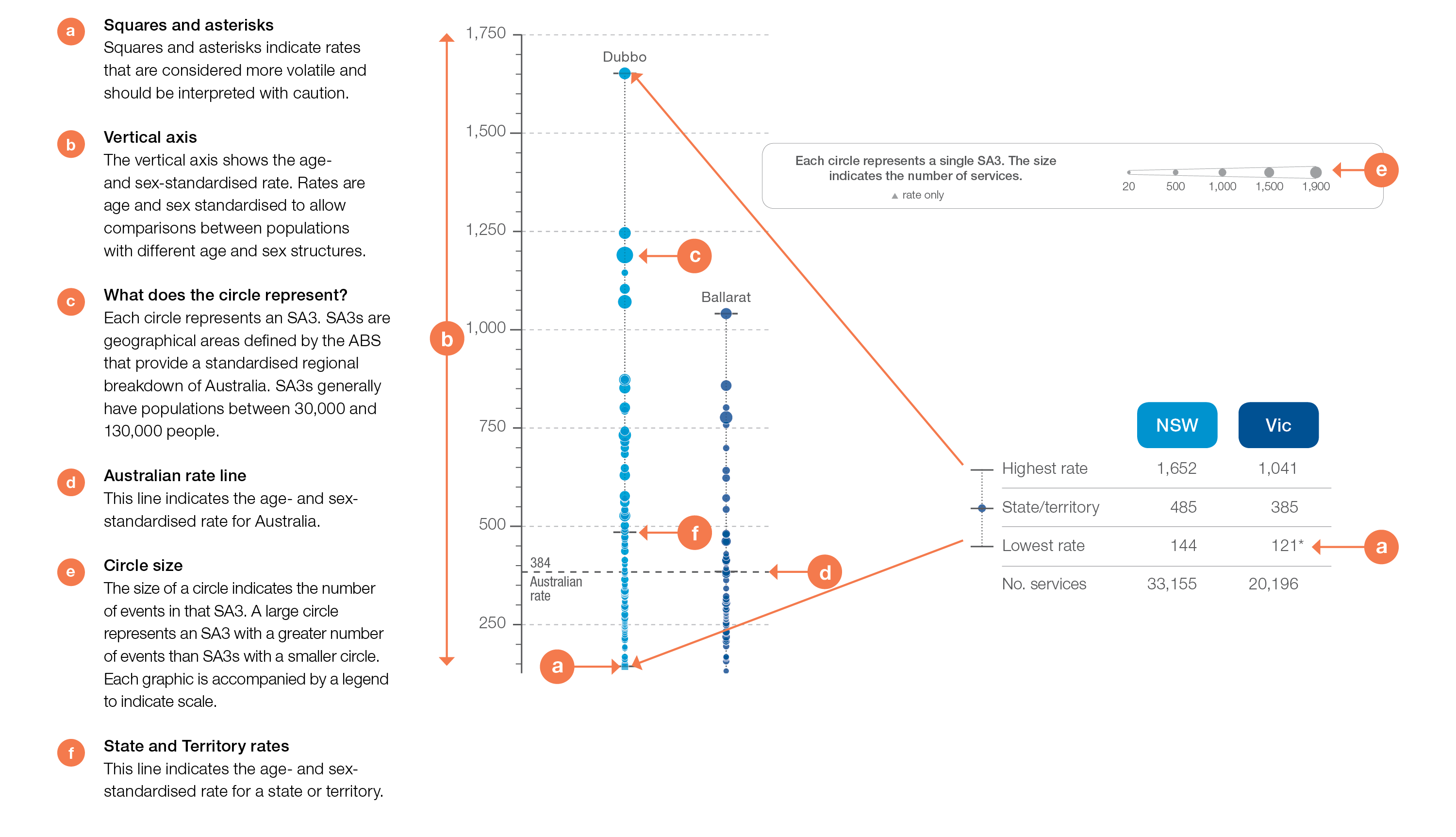 How to interpret our data visualisations
Remoteness and socioeconomic status graphic
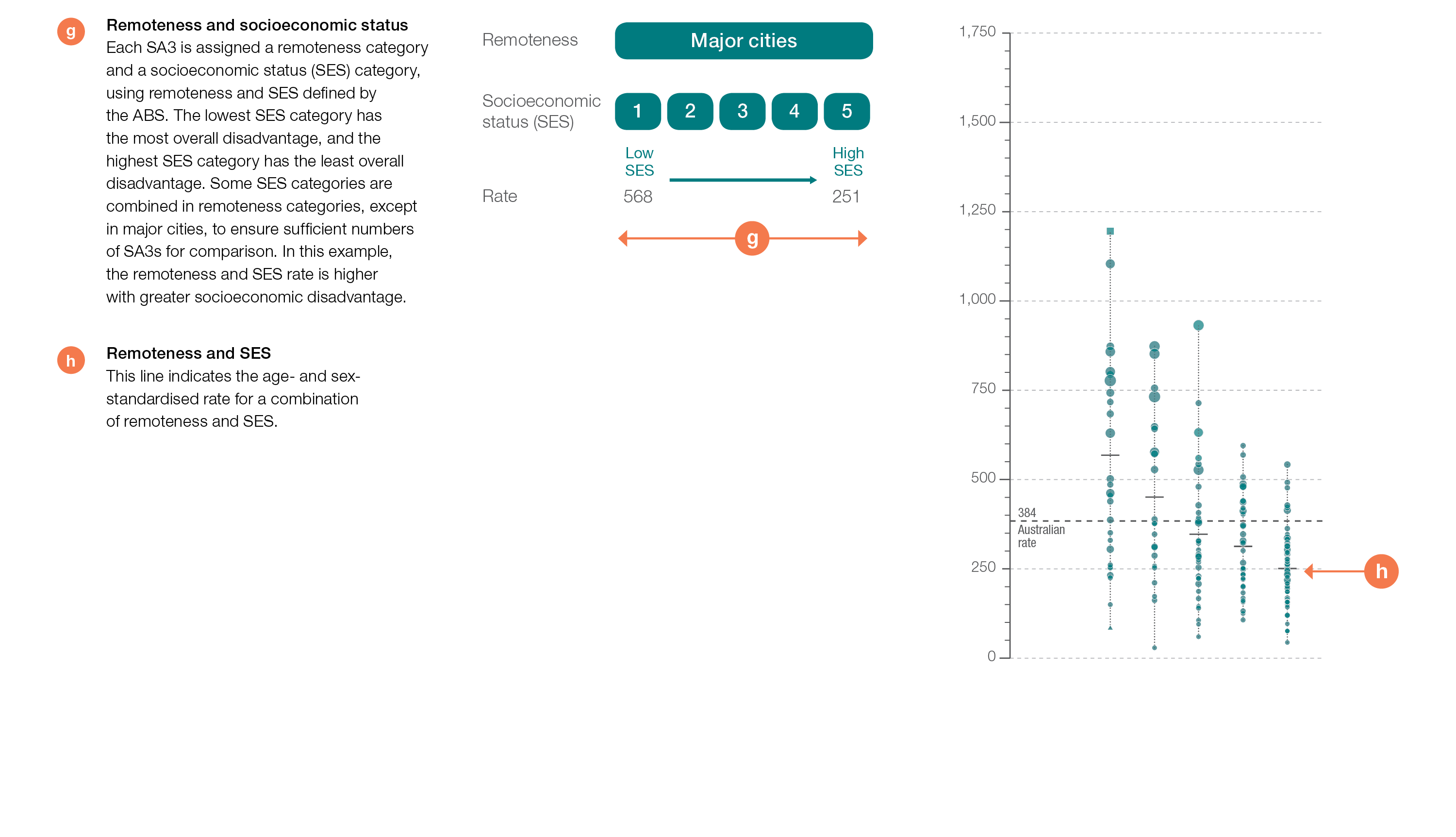 How to interpret our data visualisations
Rates across years line graph
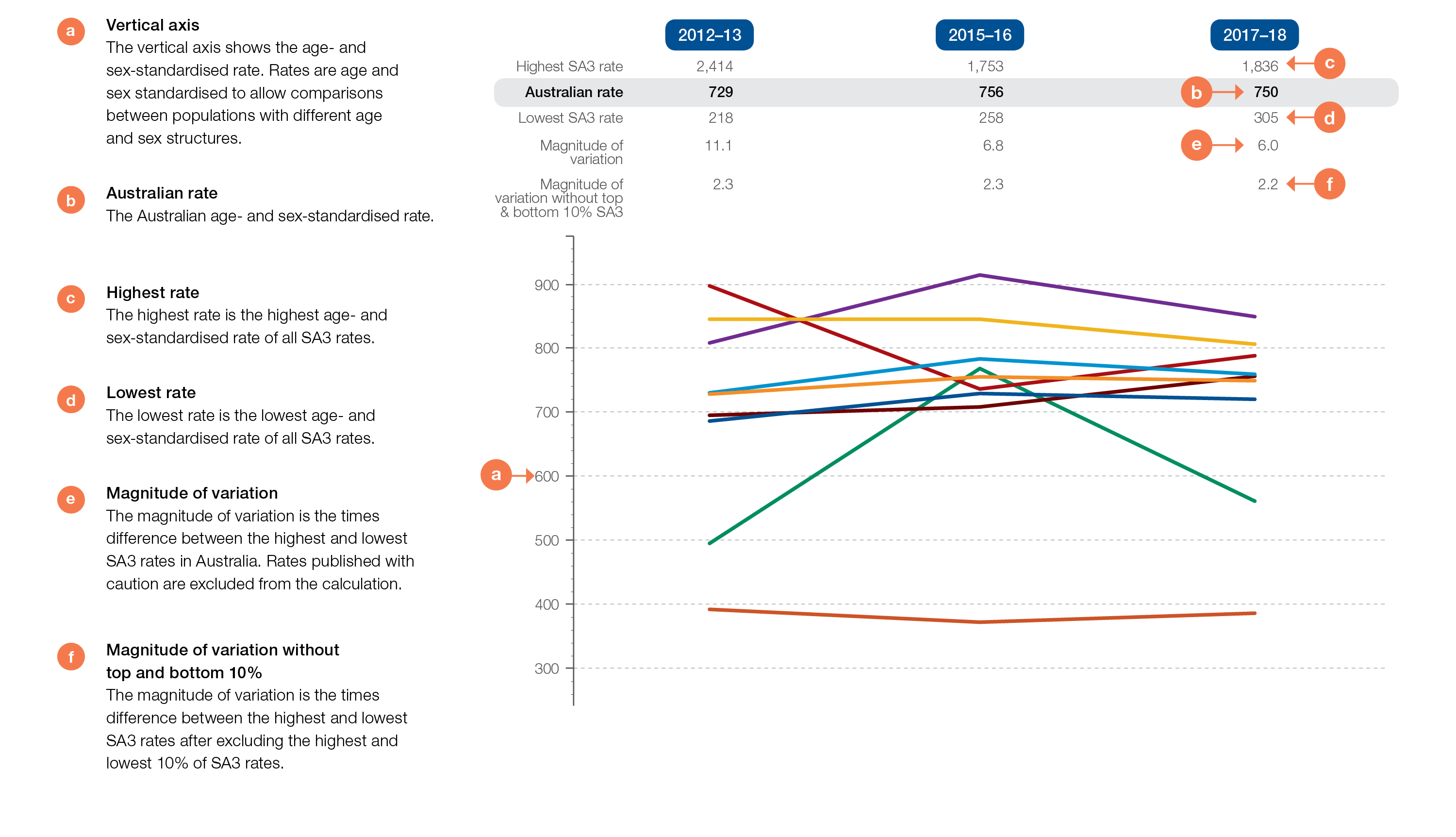 How to interpret our data visualisations
Rates across years graphic (interactive Atlas only)
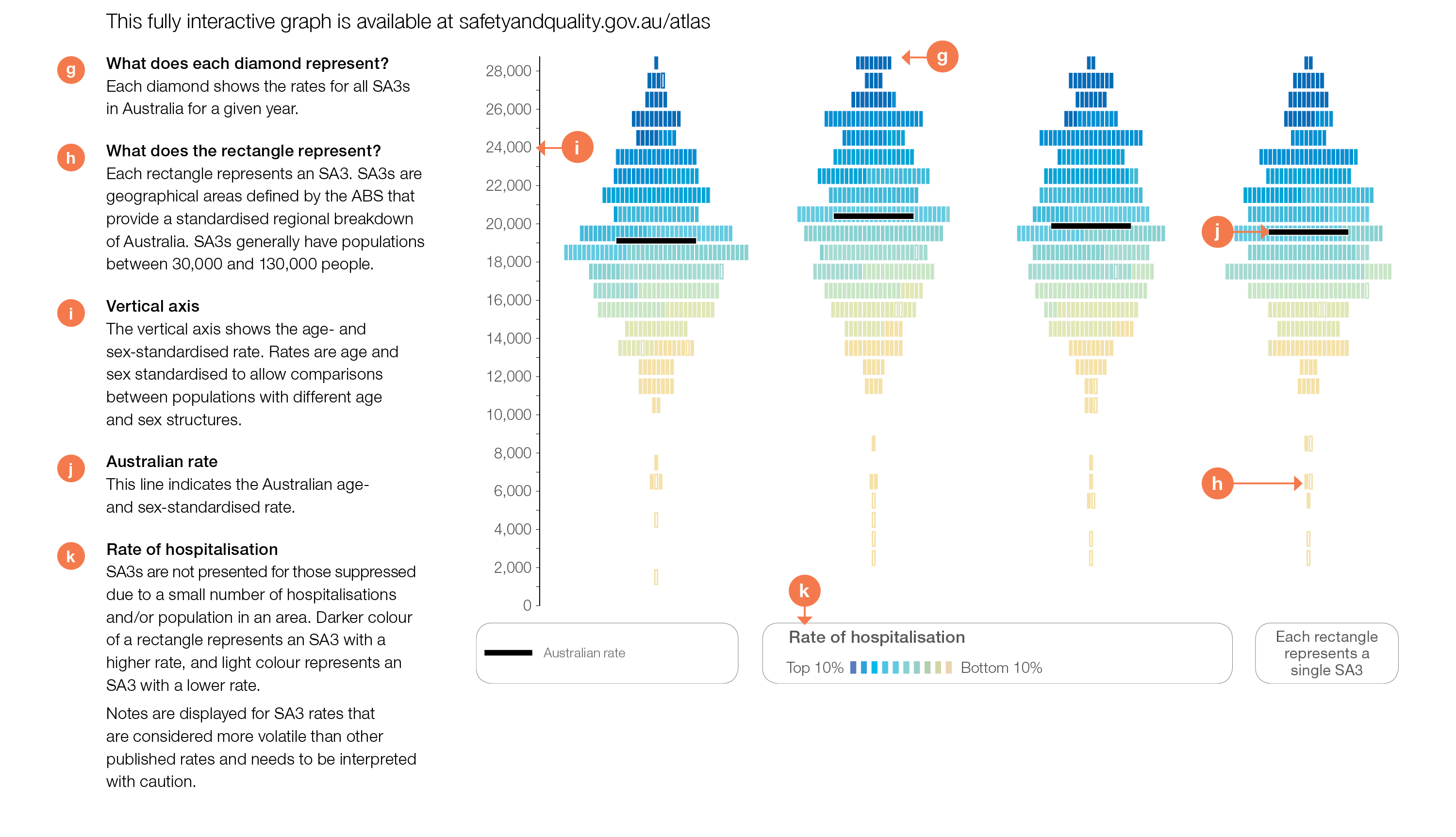